November 2022
Enhanced Long Range: Usage Scenarios, Design Target and Feasibility
Date: 2022-11-14
Authors:
Slide 1
Jianhan Liu, Mediatek Inc.
November 2022
Needs of Enhanced Long Range (ELR) Solutions
Outdoor IoT applications and some indoor applications need a longer range, more efficient and better compatible WiFi solution.
For example, wireless video doorbells, outdoor surveillance cameras,  wireless garage door controllers, outdoor sprinkler controllers, wireless speakers, smart appliances and security IoT devices, etc.
Relay using multi-AP can enhance ranges. But it is not a cost-effective solution and therefore only suitable for high-data rate and relatively expensive applications.
Most IoT applications are cost sensitive. It is not a good selling point to require customer to buy an extra relay to connect a much cheaper IoT device.  
Other solutions like 11ah suffer non-uniform regulatory issues and have difficulty to be widely adopted.
Slide 2
Jianhan Liu, Mediatek Inc.
November 2022
Booming of home security camera market
Most home video surveillance includes indoor and outdoor cameras. One of the biggest obstacles for outdoor wireless video surveillance is the lack of range.
According to Grand View Research, the global smart home security camera market size was valued at USD 3.71 billion in 2019 and is expected to grow at a compound annual growth rate (CAGR) of 15.7% from 2020 to 2027.
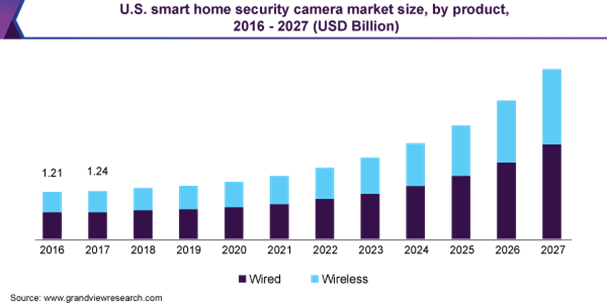 Enhanced long range WiFi solutions are in dire need to empower the wireless video doorbell and wireless video surveillance scenarios.
Slide 3
Jianhan Liu, Mediatek Inc.
November 2022
Enhanced Long Range (ELR)  as Next Gen of 11b
11b is the only long-range solution from WiFi industry. Some facts about it: 
11b is still widely used. 
11b devices are hard to manage, with poor performance and poor forward combability.
11b was published in 1999,  it is over 2 decades old with outdated technologies.  
11b even has no channel coding (the most important technology in modern wired and wireless communications). 
It is time to design a new generation of enhanced long range solution to reinvigorate applications that still rely on 11b technology. 
We can introduce channel coding, OFDM/OFDMA into the new generation long range solution  to obtain longer range and higher data rates. 
We can also introduce advanced MAC features to achieve better manageability, better power save and higher network efficiency.
Slide 4
Jianhan Liu, Mediatek Inc.
November 2022
Why can we not use UL TB PPDU with small RU as the ELR solution?
The assumptions:
Assume an AP can transmit at higher power, say 6dB, than STA. So Trigger can be transmitted with higher power and hence reach longer range. 
STA uses a 26-tone or a 52-tone RU in UL TB PPDU to achieve longer range by concentrating its power in narrow bandwidth. 
No preamble processing for UL TB PPDU, just processing EHT- STF and EHT-LTF and data portion.
Because the preamble of UL TB PPDU is at least 20MHz, it can not be received by the AP at such long range.
Slide 5
Jianhan Liu, Mediatek Inc.
November 2022
Why can’t we use UL TB PPDU with small RU as the ELR solution?
Firstly, even if we can use UL TB PPDU with small RU to extend range, we can not solve the non-trigger transmissions. For example, how can an ELR STA send an association request to the AP? How can an ELR STA send data without AP’s trigger?
Secondly, use of UL TB PPDU with small RU can at most extend range by a few dBs, taking into account the transmit power difference between AP and STA. We can not reach 9-10dB enhanced long range using UL TB PPDU with small RU.
Thirdly, for long range transmissions, the received SNR of trigger frame is very low. The frequency offset estimation and timing synchronization are not accurate. Therefore, UL TB PPDU can have large frequency offset and timing error. Our simulation shows 1.5-2dB  performance loss due to FO estimation errors in low SNR in UL TB PPDU.
Slide 6
Jianhan Liu, Mediatek Inc.
November 2022
Why can’t we use UL TB PPDU with small RU as the ELR solution?
Lastly, and most importantly, UL TB PPDU with small RU can not be used to extend range in regions outside the USA due to PSD limitations.
To meet all the regulations, the maximum power of RU52 (~4MHz) and RU26 (~2MHz) cannot exceed 16 dBm and 13 dBm, respectively. 
Even if we assume AP can transmit at much higher power using 20MHz trigger, the UL TB still can not extend range.
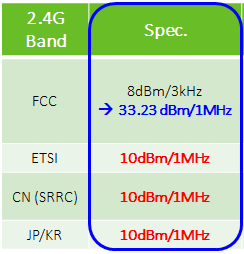 Slide 7
Jianhan Liu, Mediatek Inc.
November 2022
Comparisons of Wireless Long Range Solutions
To set the design target of UHR ELR, we compare the range of different long-range solutions in WLAN and WPAN.
The achievable path loss can be translated to range directly. We can see that:
11b reaches shorter range than BT BLR and ZigB.
11g reaches 6dB shorter range than 11b.
* Achievable Path loss = TX Power – RX Sensitivity + Antenna Gain – TX/RX Implementation loss
Slide 8
Jianhan Liu, Mediatek Inc.
November 2022
Design Targets of ELR
ELR should reach longer range at similar data rate of 11b OR higher data rate at similar range.
At similar or lower TX power compared to 11b, it is desirable to achieve longer range than 11b at same data rate, say, 1Mbps. 
We set the target of ELR to improve the range at 1Mbps by about 9-10 dB compared to 11g at 6Mbps, about 3-4dB improvement compared to 11b at 1Mbps.
Note that ELR can support other rates besides 1Mbps.  
Make ELR a competitive long-range solution against other wireless solutions such as BT and ZigB.
We also would like ELR to support OFDMA for higher efficiency and support TWT and other good MAC features.
Slide 9
Jianhan Liu, Mediatek Inc.
November 2022
More Justifications on Design Target of ELR
Design target of ELR to improve the range at 1Mbps by about 9-10 dB compared to 11g at 6Mbps, about 3-4dB improvement compared to 11b at 1Mbps.
This design target can make ELR be able to reach the same or longer range than Zigbee or BT-BLR. Thus, WiFi industry can also provide solutions to wireless applications requiring longer coverage. 
If AP transmits 11b beacon and AP has 6dB higher transmit power, then ELR’s extra 3-4dB improvement over 11b can narrow down the downlink and uplink coverage imbalance to 2-3dB.
Due to the limited transmit power density in 2.4GHz in many regions (such as EU, China, Japan and Korea), the total transmit power is limited for 11b (11MHz) is 3dB smaller than in US and thus 3dB shorter coverage. An additional 3-4dB improvement in these regions can make the coverage at least on par with the current coverage in US.
Slide 10
Jianhan Liu, Mediatek Inc.
November 2022
Feasibility of ELR Design
We did some feasibility study of ELR design with 1Mbps. 
With simple repetition schemes on preamble and data filed and channel coding, we can see that UHR ELR can achieve 10dB longer range than 11g at 6Mbps  and 4dB longer range than 11b at 1Mbps.
Slide 11
Jianhan Liu, Mediatek Inc.
November 2022
Summary
We address the needs and usage scenarios of Enhanced Long Range (ELR) Solutions. 
Cost-effective long range solutions for wireless video doorbells, outdoor surveillance cameras,  wireless garage door controllers, outdoor sprinkler controllers, wireless speakers, smart appliances and security IoT devices, etc.
Enhanced Long Range (ELR)  as Next Generation of long range solution replacing 11b.
Current long range schemes in 11ax/11be can not meet the long range needs. 
We propose the design target for ELR at 1Mbps, which reaches 9-10dB longer range than 11g at 6Mbps (3-4dB longer range than 11b at 1Mbps).
Lastly, we showed that ELR design target can be easily reached.
Slide 12
Jianhan Liu, Mediatek Inc.
November 2022
Straw Poll
Do you agree that Enhanced Long Range should be considered as a feature for the UHR SG proposed PAR?
Slide 13
Jianhan Liu, Mediatek Inc.